Проект 
« Волшебный мир бумаги» в
  подготовительной группе.
Авторы проекта:
Пасынкова Н.П.
Звонарева О.П.
Участники:
дети подготовительной группы;
воспитатели группы;
родители детей. 
Длительность проекта: 
апрель-май 2014 года
Проект интегрируется с такими образовательными областями, как « Познание»,  «Труд», «Художественное творчество», « Социализация», «Коммуникация», « Чтение художественной литературы».
Prezentacii.com
Цель проекта: Формировать представления детей о бумаге, разных ее видах, качествах и свойствах бумаги, истории ее создания; развивать обследовательские действия и уметь устанавливать причинно-следственные связи между качеством бумаги и ее назначением. Воспитывать интерес к познанию окру­жающего мира. Познакомить детей с использованием в быту и народном хозяйстве; воспитывать экономное, бережное отношение к бумаге.
Задачи:
Область « Познание»
Помочь детям узнать о свойствах и качествах бумаги.
Развивать познавательный интерес к исследовательской деятельности, желание познать новое.
 Формировать исследовательские навыки.
Образовательная область «Труд»
Расширение круга знаний и представлений о совершенствовании рукотворного мира.
Расширять детские представления о многообразии естественных и искусственных материалов, используемых в экспериментировании.
Побуждает детей к творческой разработке замысла, поиску необходимого материала для его реализации (экспериментирование, конструирование из бумаги, ручной труд).
Задачи:
Область « Познание»
Помочь детям узнать о свойствах и качествах бумаги.
Развивать познавательный интерес к исследовательской деятельности, желание познать новое.
 Формировать исследовательские навыки.
Образовательная область «Труд»
Расширение круга знаний и представлений о совершенствовании рукотворного мира.
Расширять детские представления о многообразии естественных и искусственных материалов, используемых в экспериментировании.
Побуждает детей к творческой разработке замысла, поиску необходимого материала для его реализации (экспериментирование, конструирование из бумаги, ручной труд).
Область «Коммуникация»
Развивать умение игрового и делового общения со сверстниками, желание участвовать в совместной коллективной деятельности.
Развивать связанную речь, активизировать и обогащать словарь.
Область «Чтение художественной литературы»
Поддерживать у детей интерес к литературе, воспитывать любовь к книге. 
Способствовать развитию художественного восприятия текста в единстве его содержания и формы, смыслового и эмоционального подтекстов.
Обеспечить совершенствование умений художественно-речевой деятельности на основе литературных текстов (пересказывать, выразительно рассказывать наизусть стихи, сочинять рассказы, придумывать загадки)
На занятиях, дети познакомились с историей появления бумаги, с видами бумаги, со свойствами бумаги, с применением бумаги в жизни
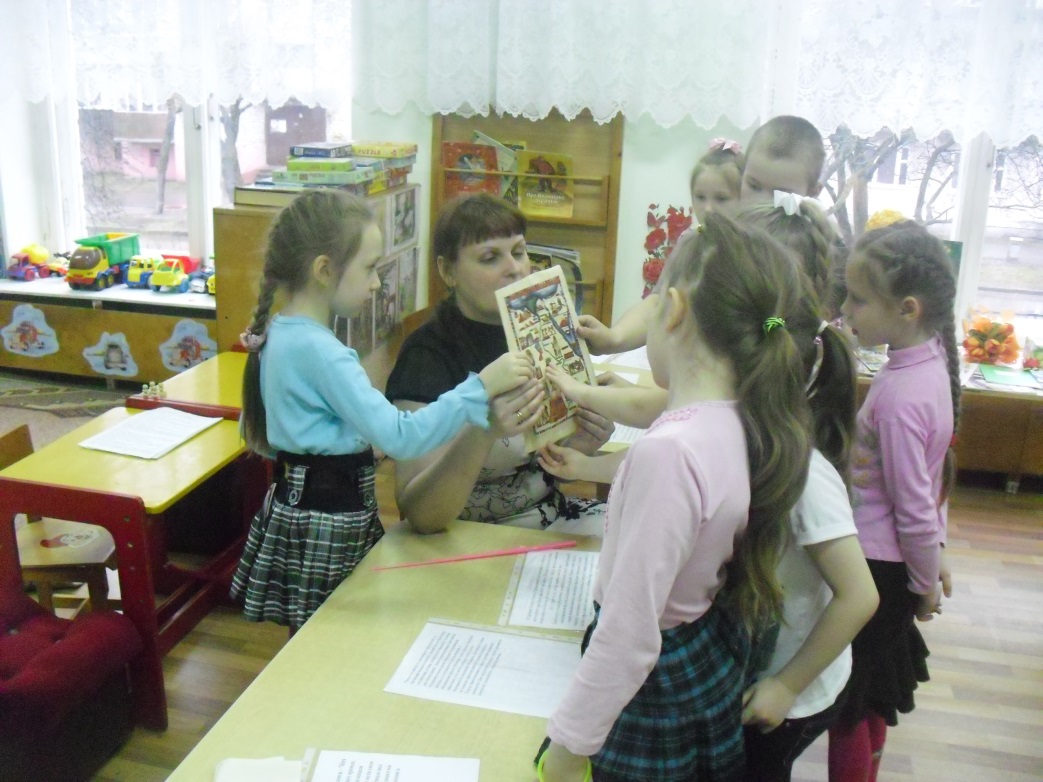 Благодаря этому проекту дети группы «Чунга- чанга» освоили технику оригамми и изготовили
Лебедь(оригами)
Стриж(оригами)
Кит(оригами)
Закрепили технику рисования на бумаге восковыми мелками
Освоили технику мозаики из бумаги
Попробовали плести из бумаги
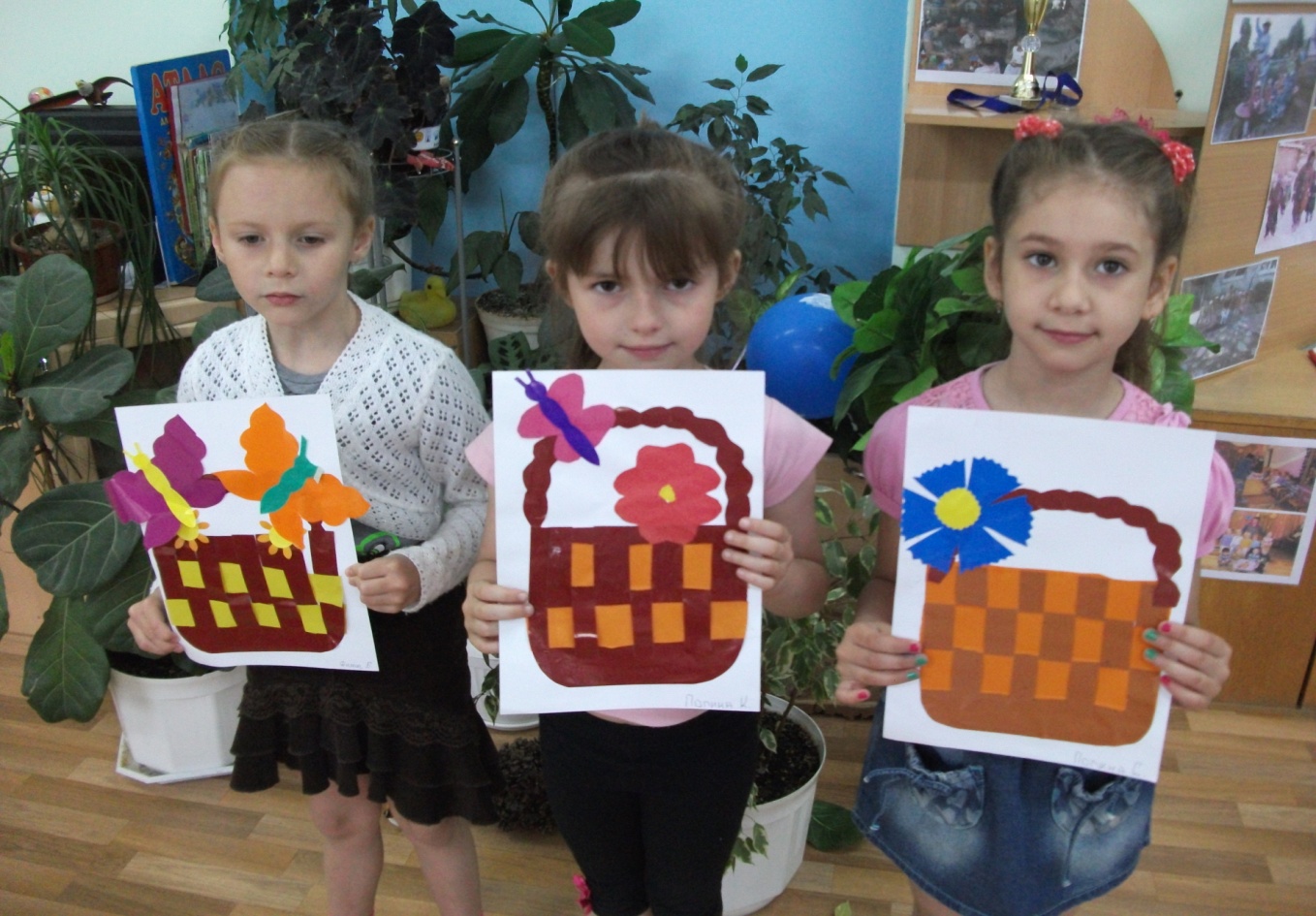 Во время совместной деятельности научились делать  из бумаги лилии
А также:
В проекте приняли участие и родители с детьми
Семья  Ватке изготовила поделку к Пасхе с использованием нескольких техник( квилинг, оригамми, аппликация)
Семья Дроковых
Использовали в своей  аппликации и бумагу и природный материал
Полина Филькинштейн 
сама  сделала поделку
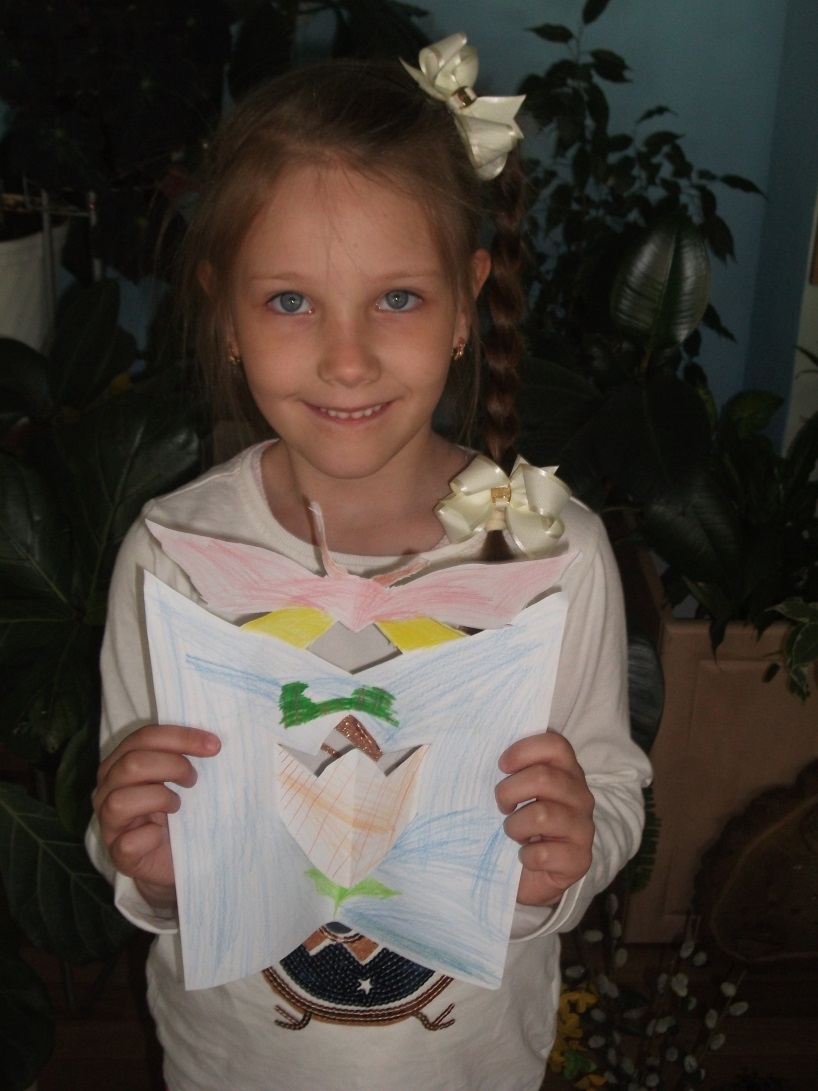 А еще мы очень много рисовали!Проект очень понравился детям
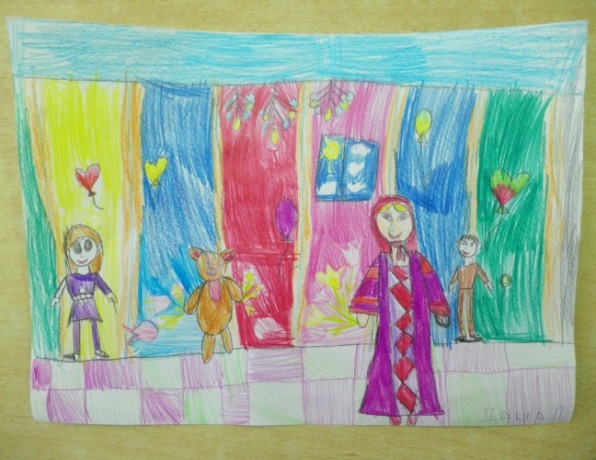 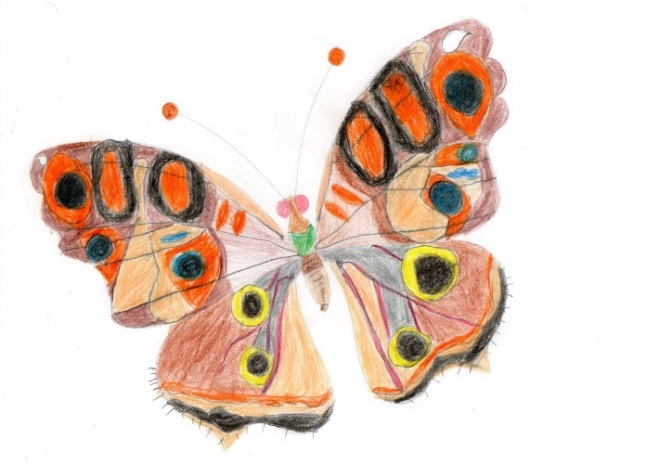 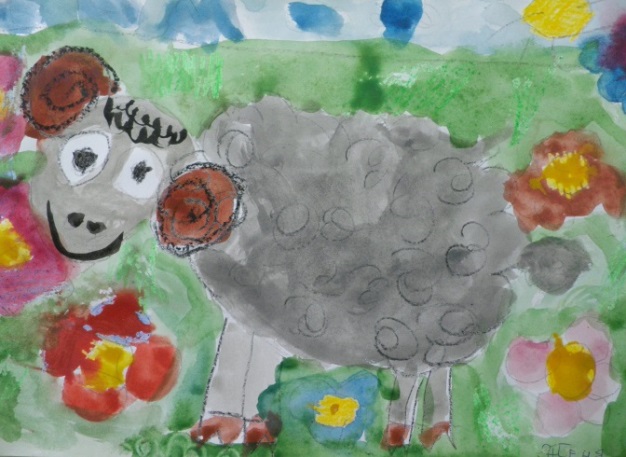 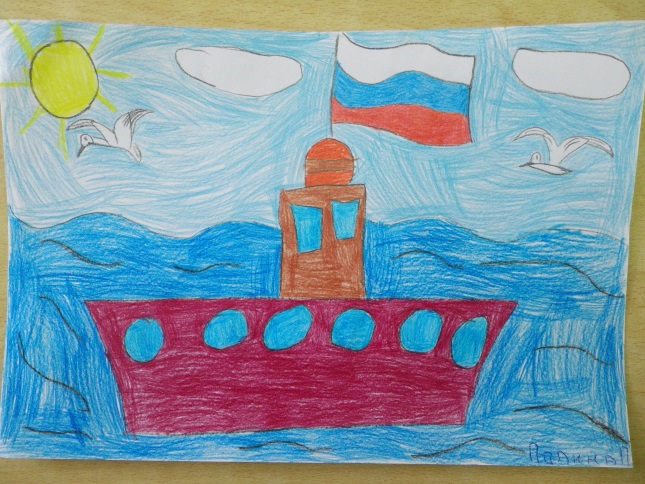 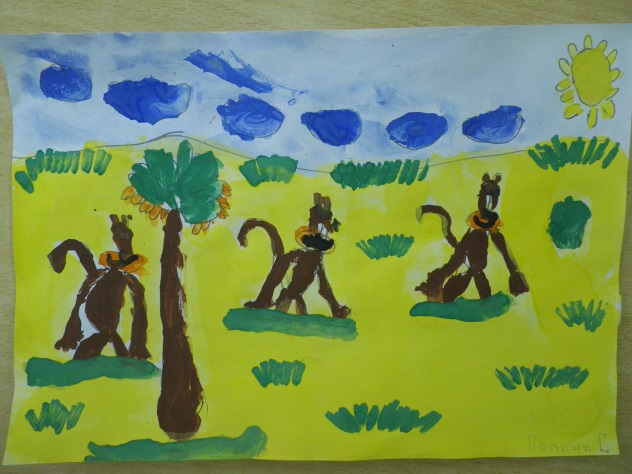 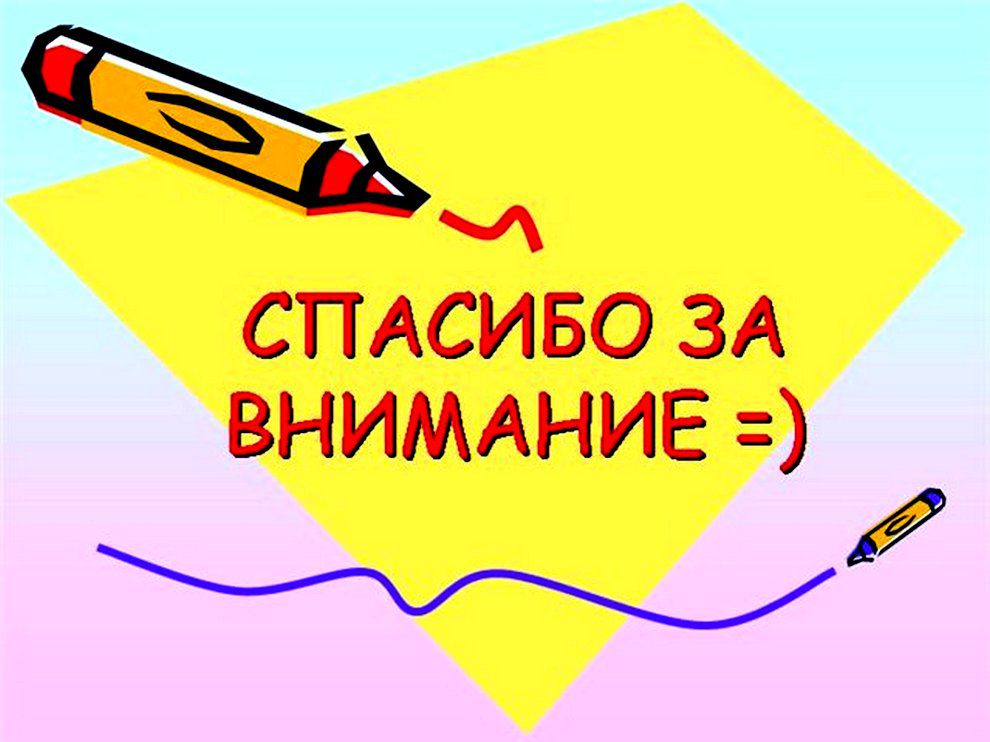